TOCOI CREEK HIGH SCHOOL
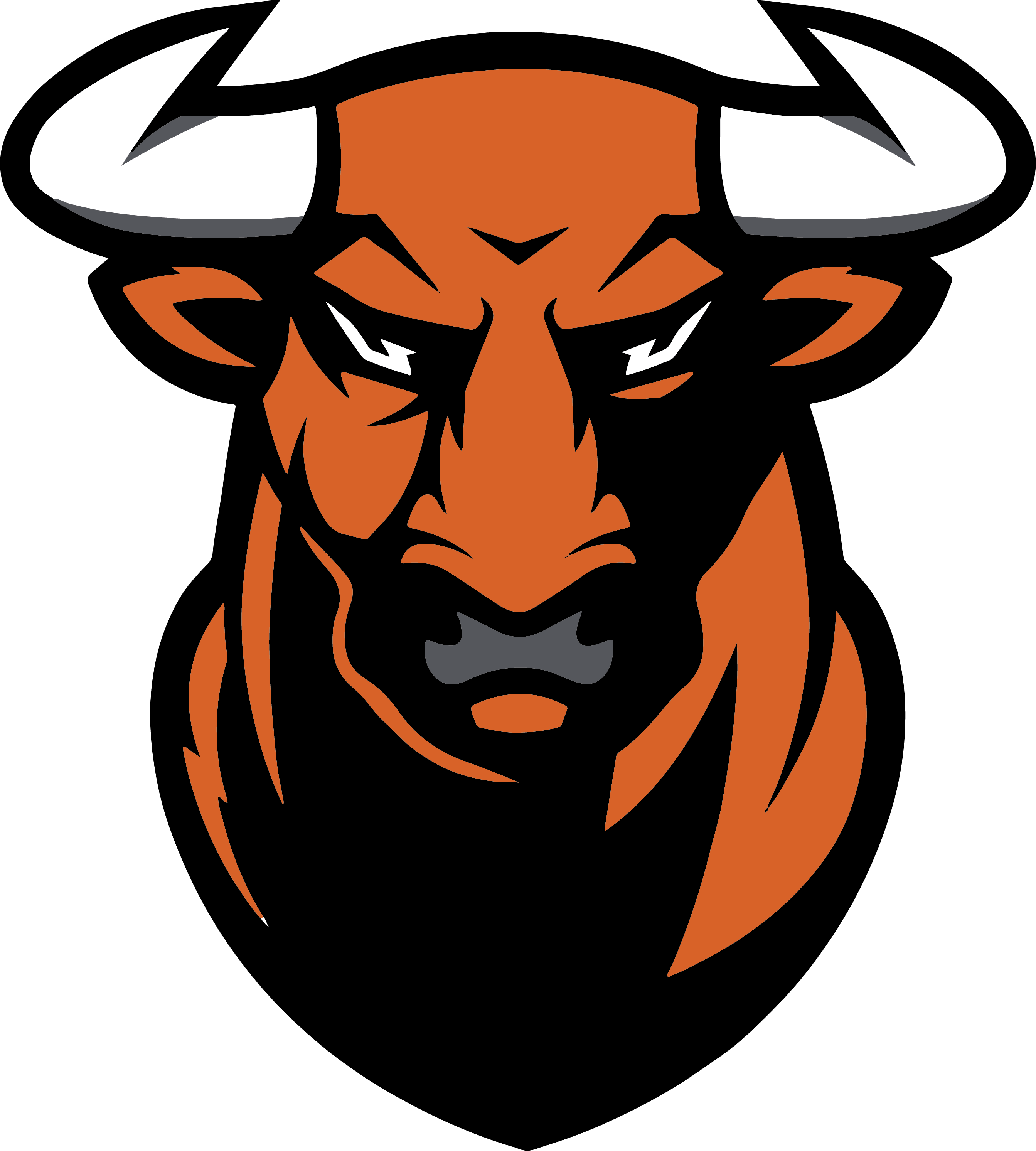 2021 – 2022 Open House
Weight Training
African American History Honors
Coach Blackmon
About Coach Blackmon
Billy Blackmon joins the Tocoi Creek faculty after spending three years in San Antonio, Texas. During his time in Texas, Coach Blackmon served as Athletic Director at St. Gregory the Great Catholic School. Prior to Texas Coach Blackmon had stops at Newberry High School, Baldwin High School, and PK Yonge.
COMMUNICATION AND PARENT CONFERENCES
Billy.Blackmon@stjohns.k12.fl.us
Please feel free to reach out via email at any time.
IT IS IMPORTANT TO NOTE THAT ST. JOHN’S COUNTY SCHOOL DISTRICT TEACHERS HAVE UP TO 48 SCHOOL HOURS TO RESPOND TO A REQUEST FOR CONTACT. PLEASE DO NOT SUBMIT TIME SENSITIVE CONCERNS VIA EMAIL.
Weight Training
Course Overview /Major Concepts  
The purpose of this course is to provide students with the opportunity to demonstrate appropriate technique, care of equipment, respect for facilities and safe behaviors while participating in a variety of lifts and physical activities. Students will develop skills, learn strategies and maintain or improve their level of fitness. 
 
Major Concepts 
Students will demonstrate.... 
use of techniques, strategies, and etiquette of properly performing lifts. 
knowledge of rules and terminology. 
an improved level of skill in a variety of exercises and lifts. 
use of safety practices as it relates to overall weight room and the equipment.
Weight Training
Weekly Schedule 
Monday- Upper Body
Tuesday- Cardio/ Lower Body
Wednesday- Target Muscle/Core 
Thursday- Cardio/ Upper Body
Friday- Lower Body
African American History
Course Description:
African American History is a semester-long elective course. We will examine the historic, economic, social and political events that helped shaped the country that we live in today. This course will be specifically targeting US history and some part of World History. The people and their experiences are the heart of this course. As we begin to understand the influences of the past, we can project how those influences may impact our nation in the future. The main goal of this course is to develop responsible, critical thinking citizens!  We will be talking about topics that some might find sensitive; however, we will look at both sides of the argument.
African American History
Course Units: 
Transatlantic Slave Trade
Causes of the Civil War
Civil War and Reconstruction
Industrialization and Social Reform
WWI
Roaring 20’s
Post- WWII Civil Rights
21st Century
THANK YOU!
IT IS A PLEASURE TO PARTNER WITH YOU IN THIS YEAR’S EDUCATIONAL JOURNEY. WE APPRECIATE YOUR CONTINUED SUPPORT.
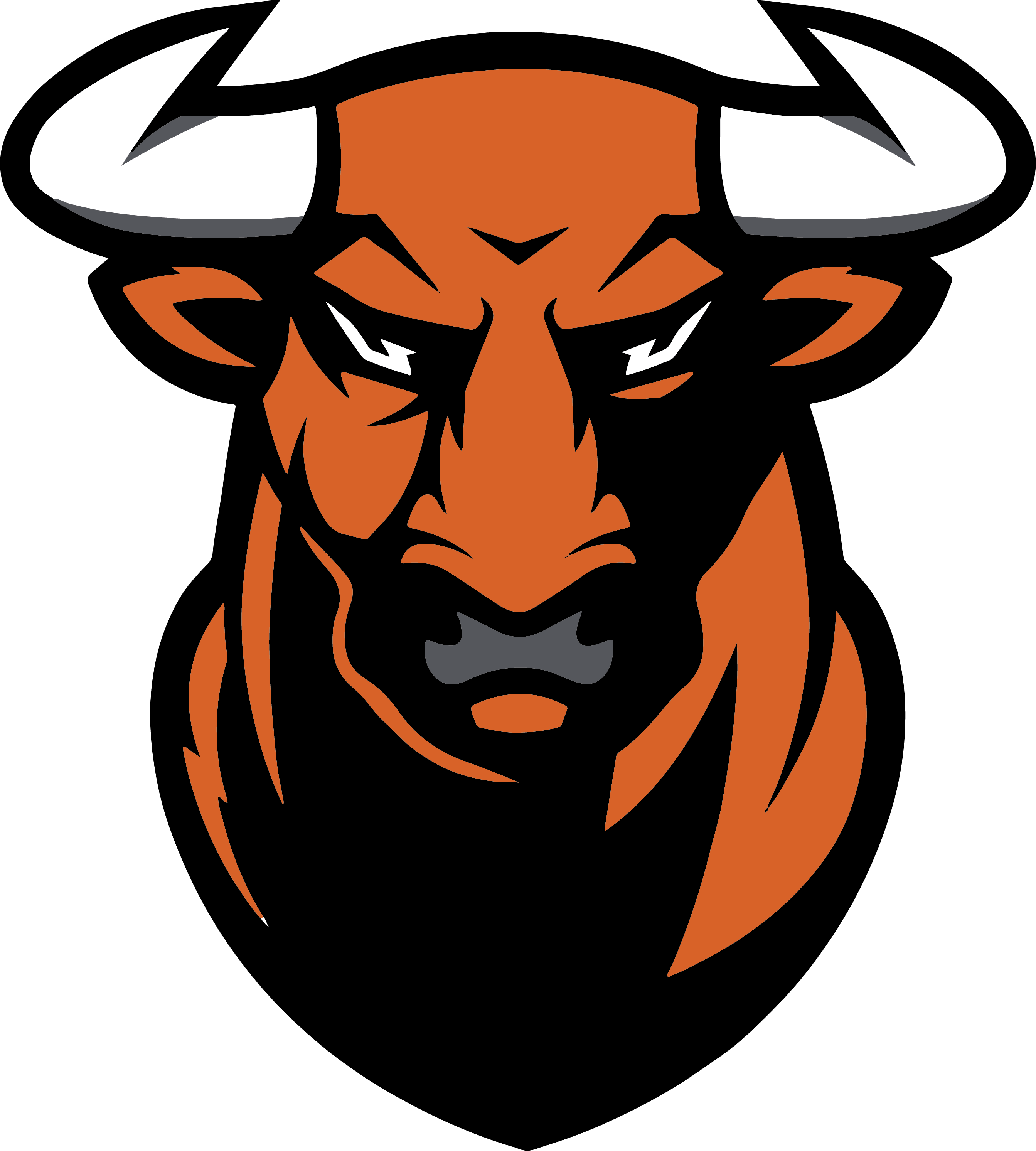 HORNS UP…TOCOI!